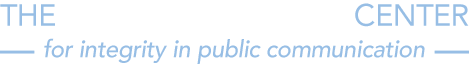 Reaching Ethical Maturity: The Ethical Development of Public Relations Practice
Module Two | Lesson Two
Lesson Two | Principles
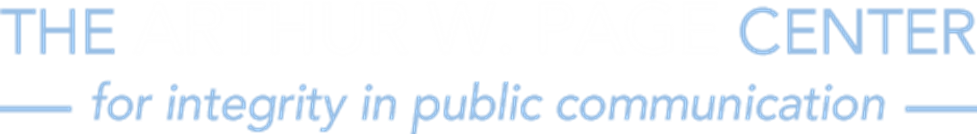 Lesson Overview
Ethical development in public relations
Public relations models:
Press agentry/publicity
Public information
Two-way asymmetrical
Two-way symmetrical
TARES
Pillars of public relations ethics
Lesson Two | Principles
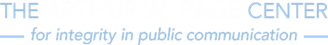 Ethical Progression of Moral Obligations
Themselves
Clients
Organizations/employers
Profession/colleagues
Society
Lesson Two | Principles
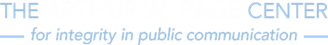 Press Agentry Model
Publicity
Focus on self-interest
Teleology orientation
Outcome more important than the process
Lesson Two | Principles
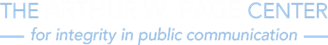 Discussion Question
Explain how the press agentry model exemplifies a teleological approach. What are the ethical advantages/ disadvantages of this practice of 
public relations?
Lesson Two | Principles
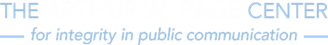 Public Information Model
“Journalist in residence”
Focus on truthful and accurate information
Deontology orientation
Professional codes of ethics guide behavior
Lesson Two | Principles
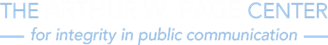 Discussion Question
How does the application of the PRSA code of ethics represent a deontological approach in the public information model of public relations?
Lesson Two | Principles
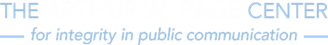 Two-Way Asymmetrical Model
Persuasive communication
Feedback loop offers an “other” ethical perspective
Teleology orientation
Risks/Benefits assessment to maximize benefit and minimize harm
Lesson Two | Principles
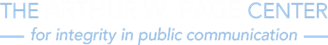 Discussion Question
How does the two-way asymmetrical public relations model offer an “other” perspective absent from the two lesser models? Why is this perspective important to ethical development?
Lesson Two | Principles
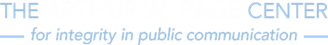 Two-Way Symmetrical Model
Mutually beneficial relationships
Dialogue is central
Deontology orientation
Kant’s universal law
Habermas’ theory of ethical discourse
Broader societal focus
Lesson Two | Principles
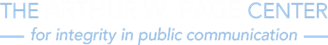 Discussion Question
How does Habermas’ theory of ethical discourse support the ethical practice of two-way symmetrical 
public relations?
Lesson Two | Principles
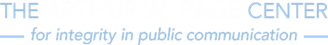 Five Pillars of Public Relations Ethics
Veracity – to tell the truth
Non-maleficence – to do no harm
Beneficence – to do good
Confidentiality – to respect privacy
Fairness – to be fair and socially responsible
Lesson Two | Principles
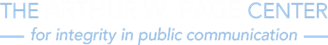 Discussion Question
How might the pillars of ethical public relations guide the ethical behavior of public relations professionals?